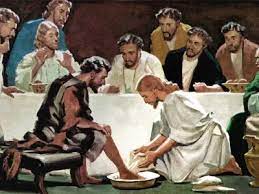 虛己的門徒
腓立比書2：1-11
虛己的門徒
2:1  所以，在基督裡若有什麼勸勉，愛心有什麼安慰，聖靈有什麼交通，心中有什麼慈悲憐憫， 
2:2  你們就要意念相同，愛心相同，有一樣的心思，有一樣的意念，使我的喜樂可以滿足。 
2:3  凡事不可結黨，不可貪圖虛浮的榮耀；只要存心謙卑，各人看別人比自己強
2:4  各人不要單顧自己的事，也要顧別人的事。 
2:5  你們當以基督耶穌的心為心： 
2:6  他本有神的形像，不以自己與神同等為強奪的； 
2:7  反倒虛己，取了奴僕的形像，成為人的樣式； 
2:8  既有人的樣子，就自己卑微，存心順服，以至於死，且死在十字架上。 
2:9  所以，神將他升為至高，又賜給他那超乎萬名之上的名， 
2:10  叫一切在天上的、地上的，和地底下的，因耶穌的名無不屈膝， 
2:11  無不口稱「耶穌基督為主」，使榮耀歸與父神。
合一的重要
腓立比書1:4  每逢為你們眾人祈求的時候，常是歡歡喜喜的祈求。
腓立比教會：保羅的喜樂
唯一的勸告：勸友阿爹和循都基在主裡同心
4:2  我勸友阿爹和循都基，要在主裡同心
2:1-2  所以，在基督裡若有什麼勸勉，愛心有什麼安慰，聖靈有什麼交通，心中有什麼慈悲憐憫，你們就要意念相同，愛心相同，有一樣的心思，有一樣的意念，使我的喜樂可以滿足。
謙卑與合一
腓立比書2:3-4  凡事不可結黨，不可貪圖虛浮的榮耀；只要存心謙卑，各人看別人比自己強。各人不要單顧自己的事，也要顧別人的事。
2:3  凡事不可被自私的野心，或被虛浮的榮耀所驅動…
仇敵攻擊教會的利器-分離、各個擊破
分黨結派
單顧自己，不顧別人
驕傲與自私是人最常被仇敵利用的弱點
[Speaker Notes: 貪圖虛浮的榮耀：驕傲自大，比別人強、比別人對，喜歡做頭，追求被別人羨慕。這些都是虛浮的，因為在主裡完全沒有價值，而且很容易失去。]
好了歌 曹雪芹
世人都曉神仙好，惟有功名忘不了！古今將相在何方？荒塚一堆草沒了。世人都曉神仙好，只有金銀忘不了！終朝只恨聚無多，及到多時眼閉了。世人都曉神仙好，只有嬌妻忘不了！君生日日說恩情，君死又隨人去了。世人都曉神仙好，只有兒孫忘不了！癡心父母古來多，孝順兒孫誰見了？
[Speaker Notes: 不要求被這個世界，或世界上的人記得，因為這個世界是虛空的。要求被 神紀念，那才是永恆、不會失去的！！]
謙卑是什麼
腓立比書2:3  凡事不可結黨，不可貪圖虛浮的榮耀；只要存心謙卑，各人看別人比自己強。
2:3  凡事不可被自私的野心，或被虛浮的榮耀所驅動，各人要存心謙卑，看別人比自己重要。（NET)
謙卑不僅僅是說自己比別人能力差
謙卑是看別人比自己重要
謙卑是把能力優先用在別人身上、多用在別人身上
[Speaker Notes: 摩西對耶和華說：我是拙口笨舌的， 神有沒有稱讚摩西謙卑？沒有！ 神責備摩西。]
虛己的主
2:6-8  他本有神的形像，不以自己與神同等為強奪的；反倒虛己，取了奴僕的形像，成為人的樣式； 既有人的樣子，就自己卑微，存心順服，以至於死，且死在十字架上。 
基督的虛己與卑微不是說祂『不能』，讓別人做，而是把人看得比自己重要，願意為人捨命
虛己是從 神得榮耀的唯一途徑
2:9-11  所以，神將他升為至高，又賜給他那超乎萬名之上的名叫一切在天上的、地上的，和地底下的，因耶穌的名無不屈膝，無不口稱「耶穌基督為主」，使榮耀歸與父神。
以基督的心為心
馬太福音 16:24  於是耶穌對門徒說：「若有人要跟從我，就當捨己，背起他的十字架來跟從我。 」 
腓立比書 1:21  因我活著就是基督，我死了就有益處。
腓立比書 2:5  你們當以基督耶穌的心為心：
捨己=虛己：是不追求自己的榮耀
以基督耶穌的心為心=像基督那樣虛己，以別人為優先，為別人付出、犧牲
謙卑不是什麼都不能，而是願意為別人盡心盡力
不求安樂的生活，求作剛強的大丈夫。
不求與能力相等的工作，求工作相等的能力。
 
這樣，你所行的算不得神跡，你自己卻是一個神跡

Phillips Brooks